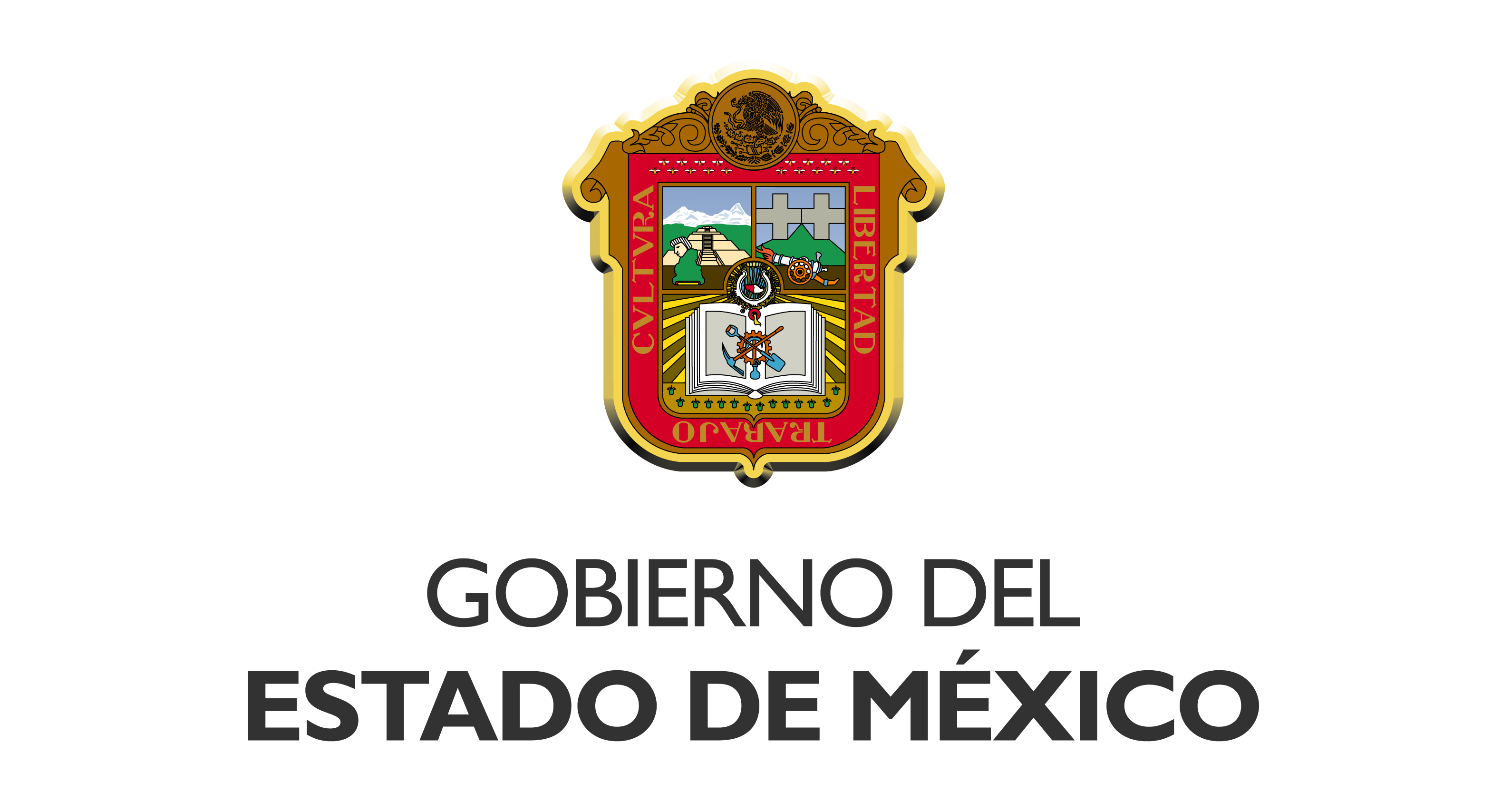 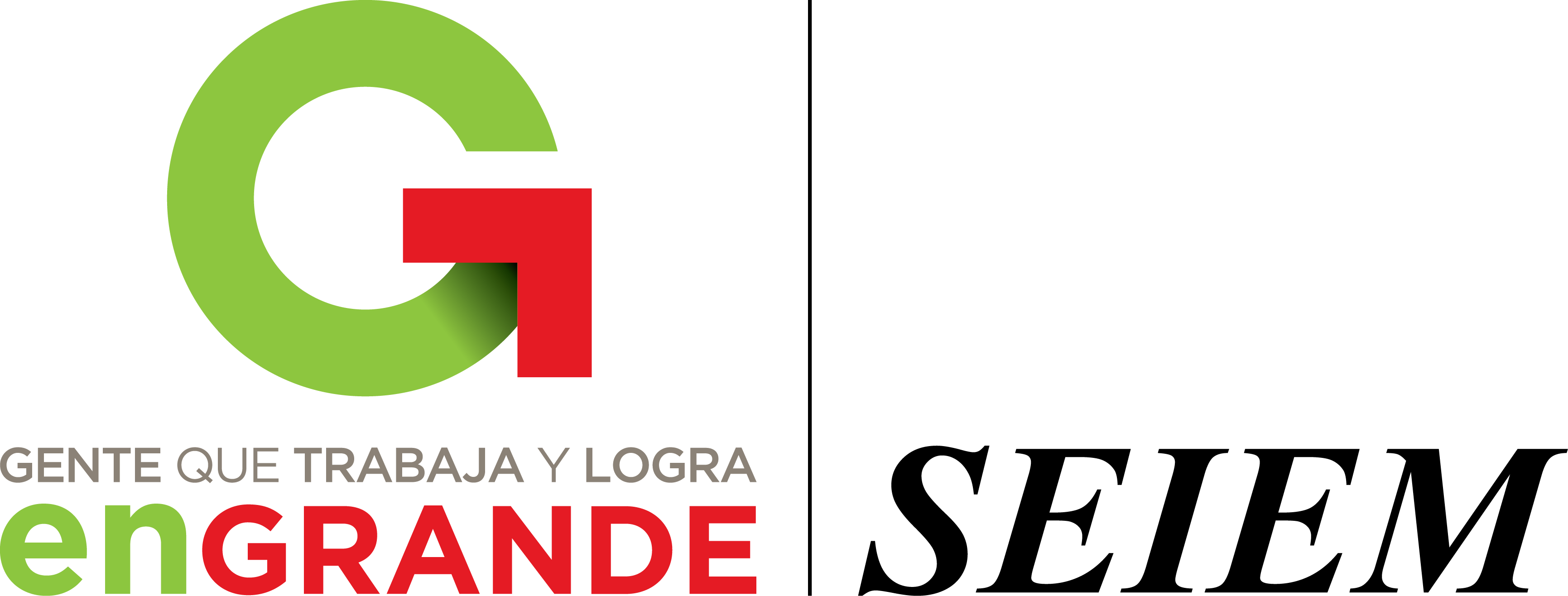 “2016. Año del Bicentenario Luctuoso de José María Morelos y Pavón”
ACUERDO ESCOLAR DE CONVIVENCIA 
 
CICLO ESCOLAR 2016-2017
 JARDÍN DE NIÑOS 
“XOCHIMANQUE” y “JOSÉ MA. PARDO” 
CCT 15DJN0313J                      CCT 15DJN0071C  

ZONA ESCOLAR NÚMERO 60.
Los Jardines de Niños Xochimanque y José Ma. Pardo, con la participación de sus Colectivos Escolares conformado por Directora de Plantel Escolar, Docentes, Personal de Apoyo, Alumnos y Padres de Familia elaboran el acuerdo escolar de convivencia con la finalidad de orientar a todos los participantes a promover y mejorar las prácticas de convivencia Escolar a partir de su elaboración, implementación y seguimiento.
Propósitos del Acuerdo Escolar de Convivencia
Establecer las  condiciones que permitan el encuentro de las personas, con libre exposición de ideas, la participación y la resolución pacífica de conflictos.
Proponer elementos para intervenir adecuadamente en situaciones de conflicto, privilegiando el diálogo
Establecer mecanismos, para verificar el cumplimiento de los acuerdos asumidos por la comunidad escolar.
Fomentar el respeto a los derechos humanos de todos, principalmente los de los niños que asisten a esta escuela, la promoción de los valores que permitan un ambiente de convivencia sana y pacífica, como condición necesaria para el logro de los aprendizajes.
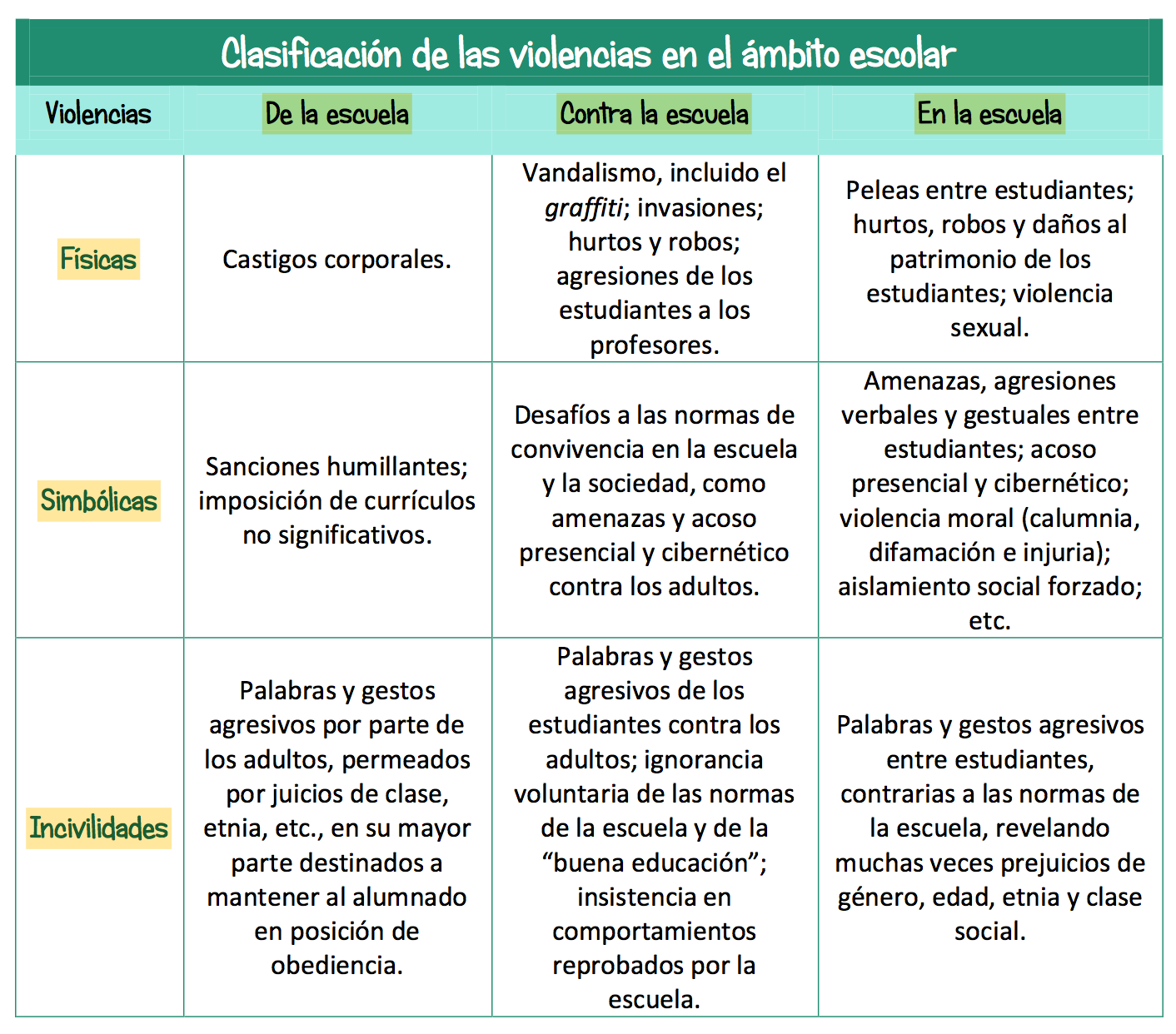 Marco de Referencia sobre la Gestión de la Convivencia Escolar desde la Escuela Pública
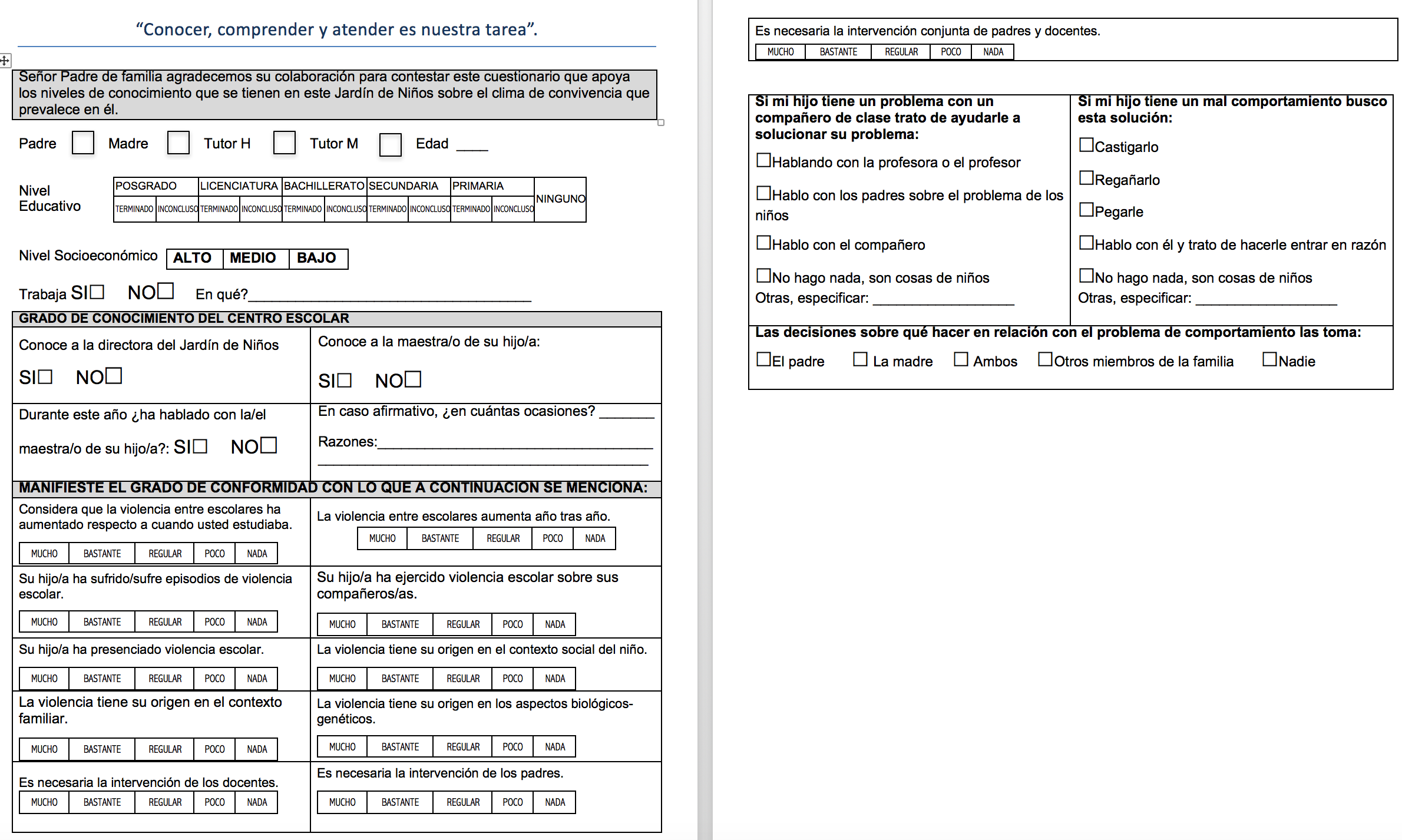 CUESTIONARIO APLICADO A PADRES DE FAMILIA
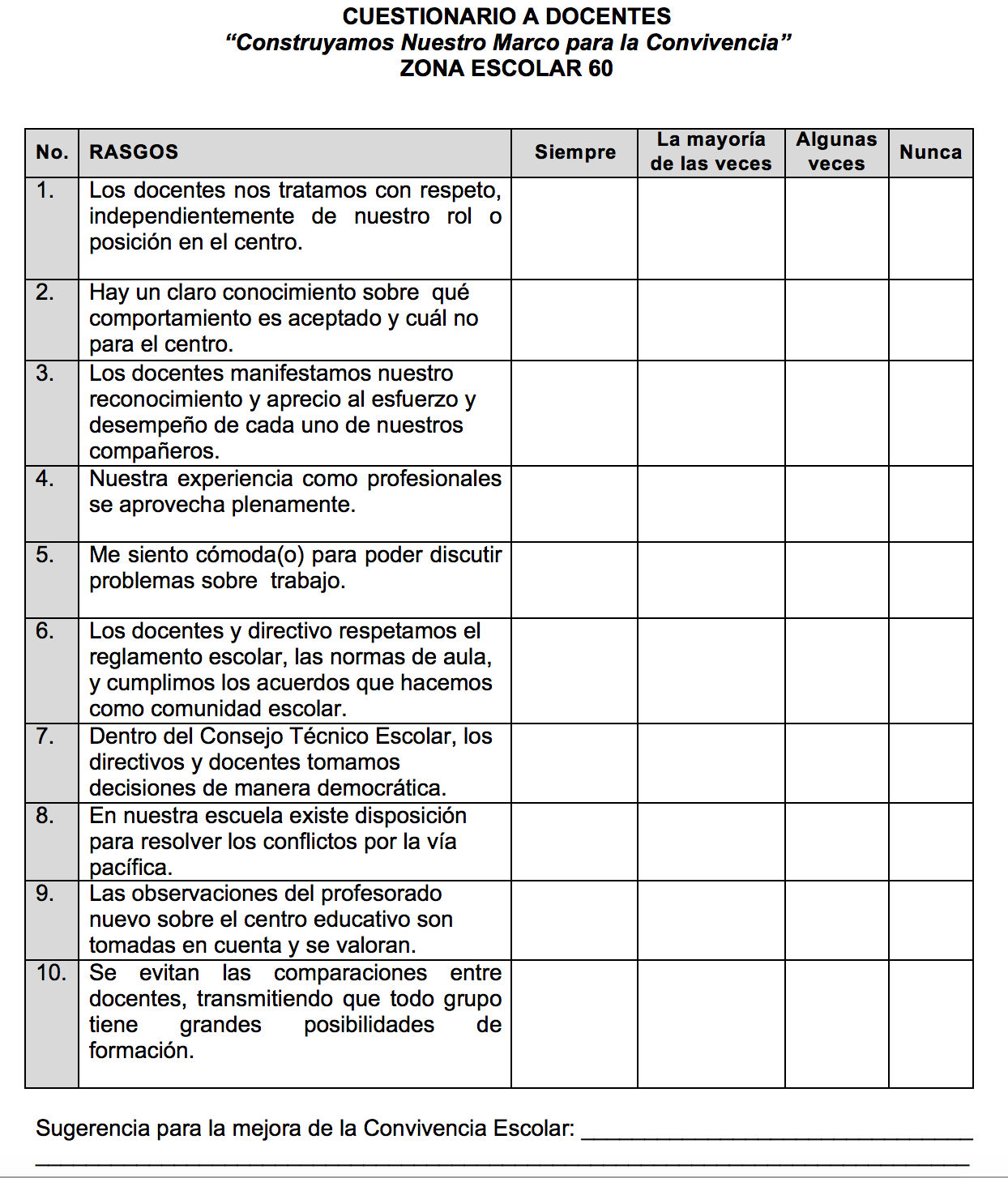 CUESTIONARIO APLICADO A DOCENTES
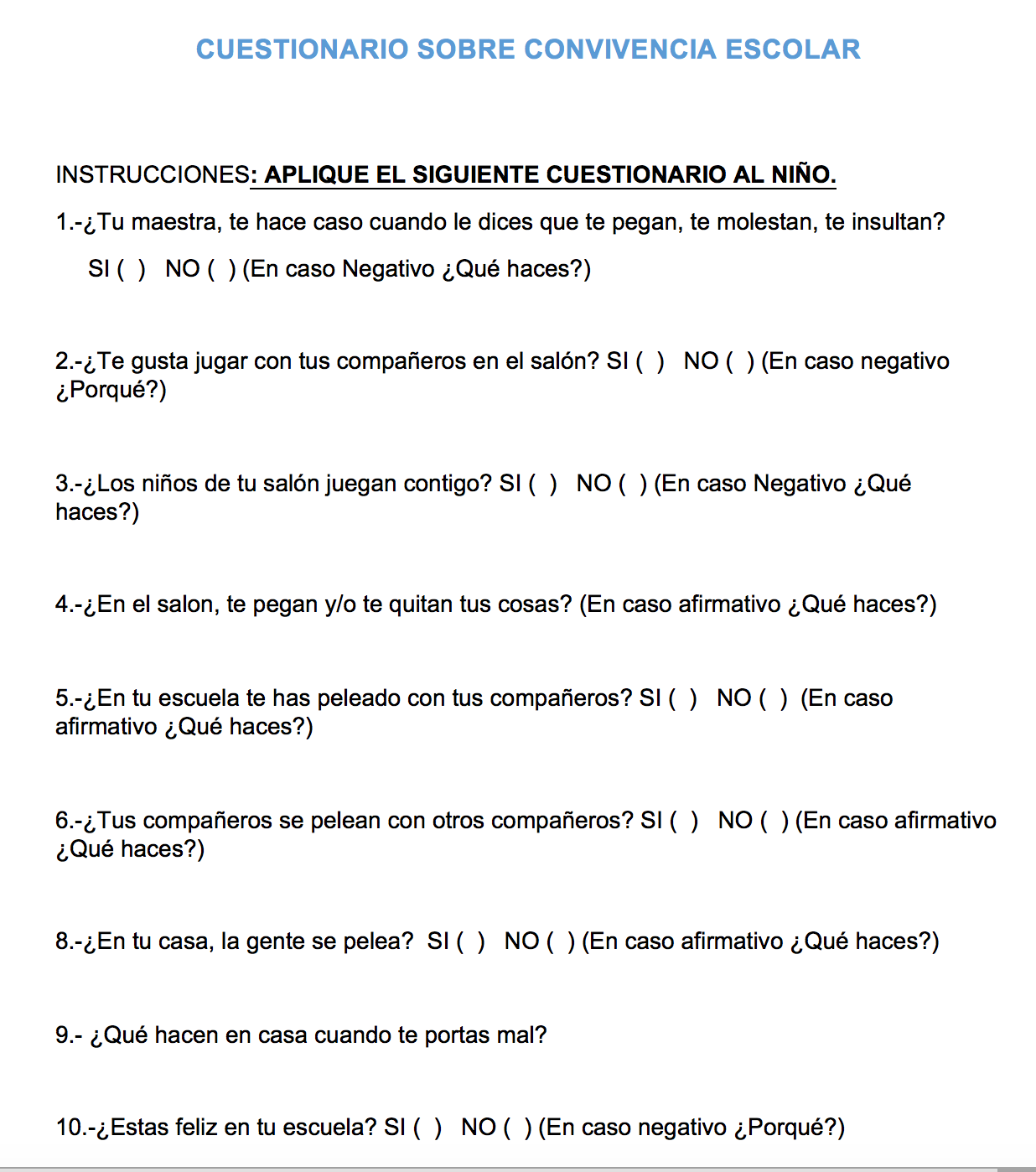 CUESTIONARIO APLICADO A NIÑOS
Cuando se genera algún problema con un compañero de clase el 172 padres manifestaron que lo tratan de resolver hablando con la maestra de grupo y un 22 tratan de resolverlo hablando directamente con los padres de los niños implicados en el problema.
Cuando alguno de los hijos tiene un mal comportamiento un 162 lo resuelven hablando con sus hijos para tratar de razonar con él, 8 deciden resolverlo mediante castigos y 6 con regaños y 18 deciden pegarles.
En cuanto a las decisiones sobre qué hacer en relación con el problema de comportamiento de los hijos, el 127 de los padres manifiestan que los resuelven ambos,  39 sólo la madre y 10 solo el padre.
Encuesta aplicada a Docentes. Anexo 3.
Los resultados obtenidos en la aplicación de la encuesta dirigida a docentes se destaca que se promueve un clima escolar adecuado donde hay un pleno conocimiento sobre los comportamientos que son aceptados y los que no en el plantel escolar, así también existe respeto a la normatividad vigente y que las decisiones sobre todo en el maco del Consejo Técnico Escolar son democráticas.
Un área de oportunidad que se identifica tiene relación con el sentimiento hacia las comparaciones, así como para el poder expresar libremente los problemas a los que se enfrentan en el trabajo.
ACUERDOS DE AULA
MEDIDAS FORMATIVAS
FALTAS
Dibujar caritas tristes, en una hoja colocándola en una hoja bond pegada en la pared, al acumular tres en la semana traer “dulces” para todo el grupo
Agredir verbalmente o decir groserías
Agresión física a compañeros
Pedir disculpas ante todo el grupo, dar por escrito a los padres de familia la incidencia
Negación a integrarse con compañeros de distinto género
Platicar con el niño para que diga  porqué  NO quiere hacerlo y tratarlo de convencer para que lo haga.
Maltrato a los materiales didácticos
A la hora del recreo los recoge con vigilancia de sus propios compañeros
en caso de daño se tendrá que reparar o reponer
ESTRATEGIA DE SEGUIMIENTO A LOS ACUERDOS DE AULA